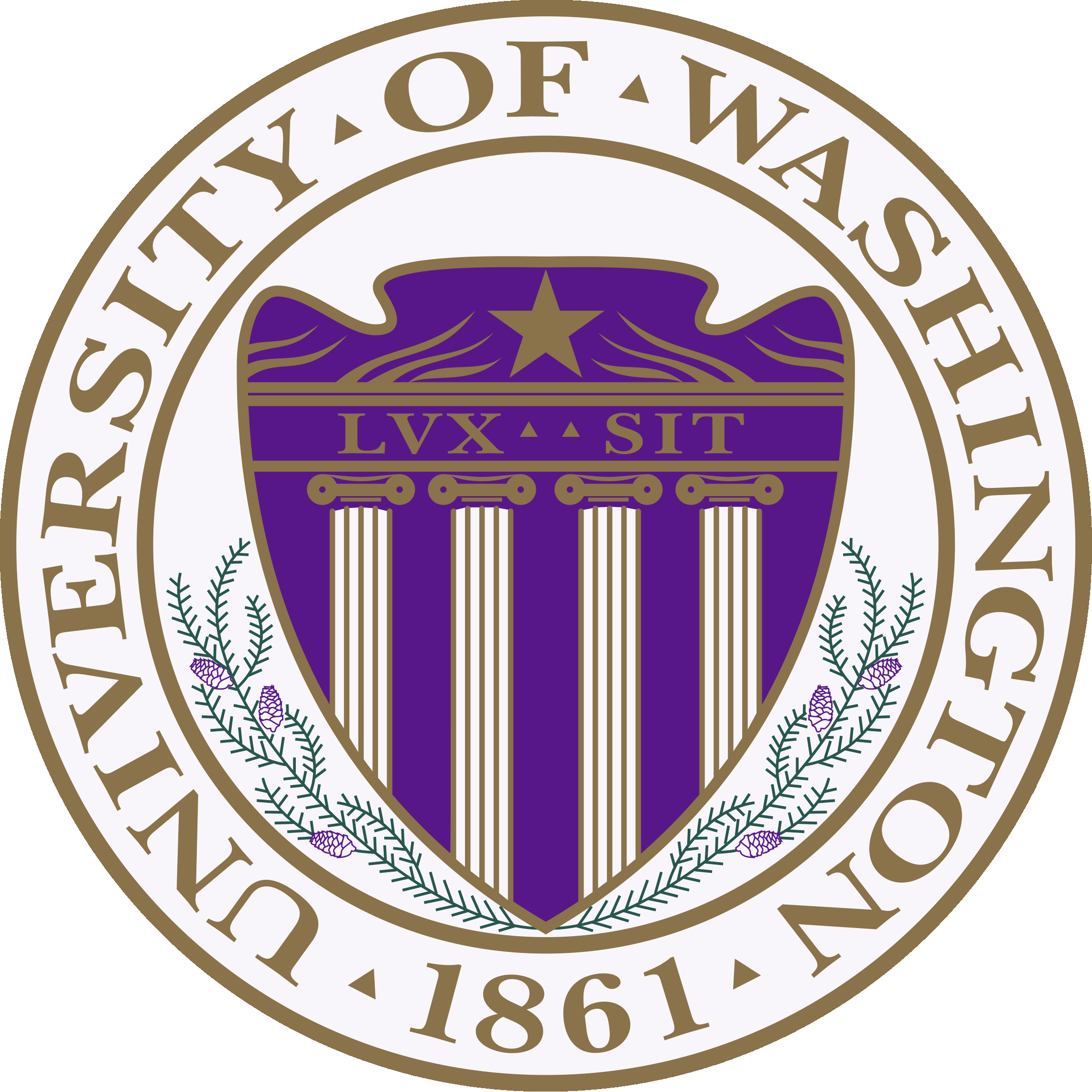 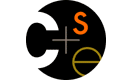 CSE341: Programming LanguagesLecture 7Functions Taking/Returning Functions
Dan Grossman
Fall 2011
On to first-class functions
“Functional programming” can mean a few different things:

Avoiding mutation in most/all cases (done and ongoing)

Using functions as values (the next week)

… 
      Recursion?
      Mathematical definitions? 
      Not OO? 
      Laziness (later)?
Fall 2011
CSE341: Programming Languages
2
First-class functions
Functions are (first-class) values: Can use them wherever we use values
Arguments, results, parts of tuples, bound to variables, carried by datatype constructors or exceptions, …

Most common use is as an argument / result of another function
The other function is called a higher-order function
Powerful way to factor out common functionality

3-ish lectures on how and why to use first-class functions
Fall 2011
CSE341: Programming Languages
3
Example
Can reuse n_times rather than defining many similar functions
Computes f(f(…f(x))) where number of calls is n
fun n_times (f,n,x) =
   if n=0 
   then x
   else f (n_times(f,n-1,x))

fun double x = x + x
fun increment x = x + 1
val x1 = n_times(double,4,7)
val x2 = n_times(increment,4,7)
val x3 = n_times(tl,2,[4,8,12,16,20])

fun double_n_times (n,x) = n_times(double,n,x)
fun nth_tail (n,x) = n_times(tl,n,x)
Fall 2011
CSE341: Programming Languages
4
Types
val n_times : ('a -> 'a) * int * 'a -> 'a

Two of our examples instantiated 'a with int
One of our examples instantiated 'a with int list
This polymorphism makes n_times more useful

Type is inferred based on how arguments are used (later lecture) 
Describes which types must be exactly something (e.g., int) and which can be anything but the same (e.g., 'a)
Fall 2011
CSE341: Programming Languages
5
Polymorphism and higher-order functions
Many higher-order functions are polymorphic because they are so reusable that some types, “can be anything”

But some polymorphic functions are not higher-order
Example:  length : 'a list -> int

And some higher-order functions are not polymorphic
Example: times_til_0 : (int -> int) * int -> int
fun times_til_0 (f,x) =
   if x=0 then 0 else 1 + times_til_0(f, f x)
* Would be better with tail-recursion
Fall 2011
CSE341: Programming Languages
6
Toward anonymous functions
Definitions unnecessarily at top-level are still poor style:
fun triple x = 3*x
fun triple_n_times (f,x) = n_times(triple,n,x)
So this is better (but not the best):
fun triple_n_times (f,x) = 
  let fun trip y = 3*y 
  in 
     n_times(trip,n,x) 
  end
And this is even smaller scope
It makes sense but looks weird (poor style; see next slide)
fun triple_n_times (f,x) = 
  n_times(let fun trip y = 3*y in trip end, n, x)
Fall 2011
CSE341: Programming Languages
7
Anonymous functions
This does not work: A function binding is not an expression
fun triple_n_times (f,x) = 
  n_times((fun trip y = 3*y), n, x)
This is the best way we were building up to: an expression form for anonymous functions
fun triple_n_times (f,x) = 
  n_times((fn y => 3*y), n, x)
Like all expression forms, can appear anywhere 
Syntax: 
fn not fun
=> not =
no function name, just an argument pattern
Fall 2011
CSE341: Programming Languages
8
Using anonymous functions
Most common use:  Argument to a higher-order function
Don’t need a name just to pass a function

But:  Cannot use an anonymous function for a recursive function
Because there is no name for making recursive calls
If not for recursion, fun bindings would be syntactic sugar for val bindings and anonymous functions
fun triple x = 3*x

val triple = fn y => 3*y
Fall 2011
CSE341: Programming Languages
9
A style point
Compare:

With:


So don’t do this:


When you can do this:
if x then true else false
(fn x => f x)
n_times((fn y => tl y),3,xs)
n_times(tl,3,xs)
Fall 2011
CSE341: Programming Languages
10
Map
fun map (f,xs) =
   case xs of 
     [] => []
   | x::xs’ => (f x)::(map(f,xs’))
map :  ('a -> 'b) * 'a list -> 'b list
Map is, without doubt, in the higher-order function hall-of-fame
The name is standard (for any data structure)
You use it all the time once you know it: saves a little space, but more importantly, communicates what you are doing
Similar predefined function: List.map
But it uses currying (lecture 9)
Fall 2011
CSE341: Programming Languages
11
Filter
fun filter (f,xs) =
   case xs of 
     [] => []
   | x::xs => if f x
              then x::(filter(f,rest))
              else filter(f,rest)
filter :  ('a -> bool) * 'a list -> 'a list
Filter is also in the hall-of-fame
So use it whenever your computation is a filter
Similar predefined function: List.filter
But it uses currying (lecture 9)
Fall 2011
CSE341: Programming Languages
12
Returning functions
Remember: Functions are first-class values
For example, can return them from functions

Silly example:




     Has type (int -> bool) -> (int -> int) 

     But the REPL prints (int -> bool) -> int -> int
   because it never prints unnecessary parentheses and
   t1 -> t2 -> t3 -> t4  means t1->(t2->(t3->t4))
fun double_or_triple f =
    if f 7
    then fn x => 2*x
    else fn x => 3*x
Fall 2011
CSE341: Programming Languages
13
Other data structures
Higher-order functions are not just for numbers and lists

They work great for common recursive traversals over your own data structures (datatype bindings) too
Example of a higher-order predicate: 

Are all constants in an arithmetic expression even numbers?

Use a more general function of type
 (int -> bool) * exp -> bool

And call it with (fn x => x mod 2 = 0)
Fall 2011
CSE341: Programming Languages
14